Cover Design Key Words
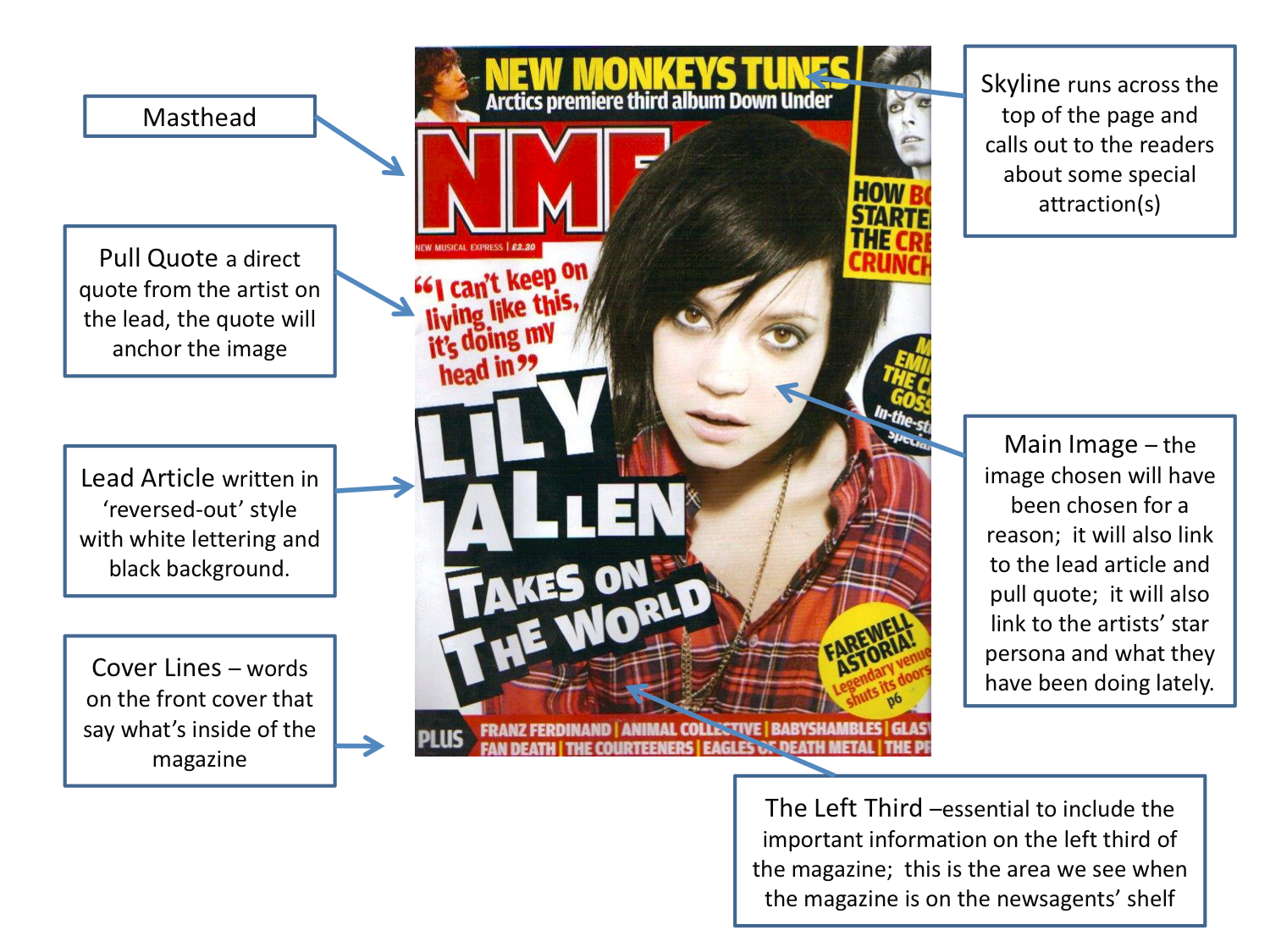 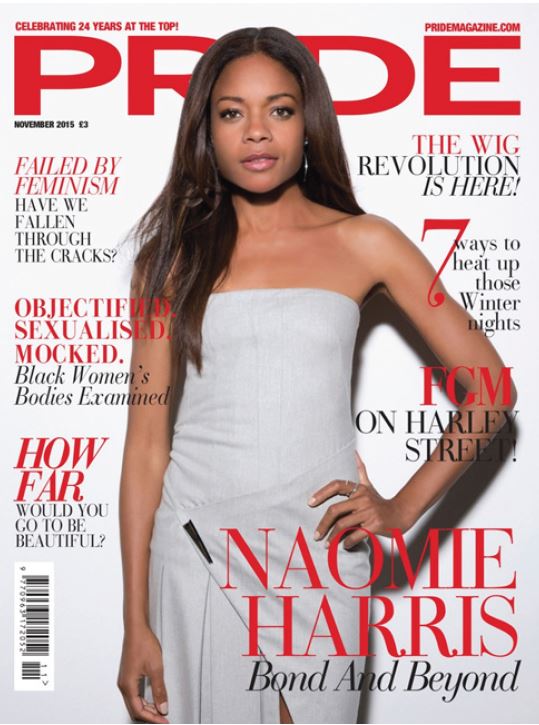 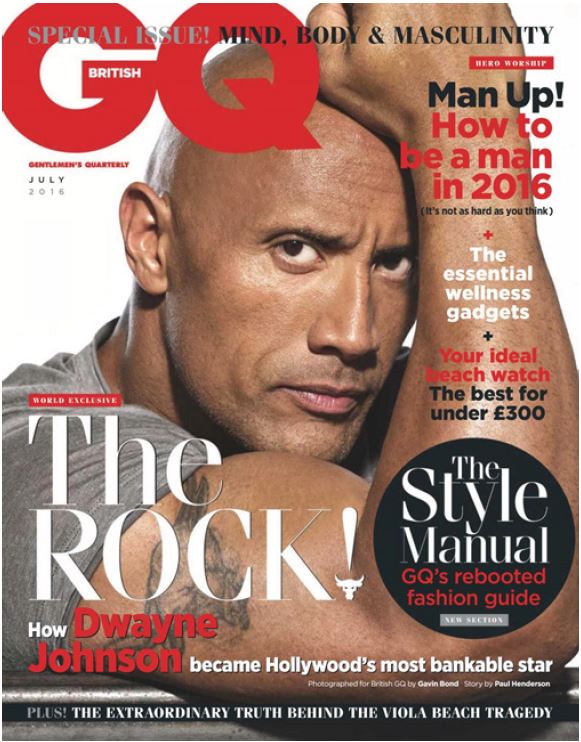